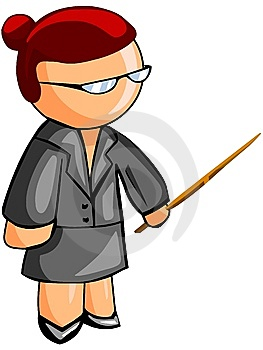 EDUKASYON
Sa paanong paraan nag-aaral ang mga sinaunang Pilipino?
ALIBATA
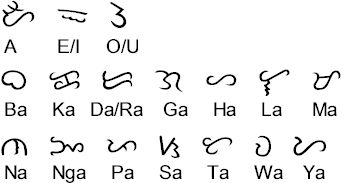 Paano ang pagsulat gamit ang ALIBATA?
Nilalagyan ng KUDLIT  sa itaas para maging e / i at o / u
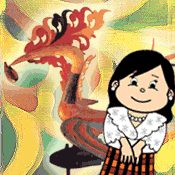 SINING
OKIR
Ito ay galing sa salitang “okkil” na ang ibig sabihin ay pag-ukit. Ito ay tumutukoy sa desenyo ng pag-ukit, paghabi at  paggawa ng mga kasangkapang metal. Makikita rin ito sa makulay na hinabing malong ng mga Maranao.
SARIMANOK
Ito ay isang “legendary bird” ng mga Maranao. Ito ay sumisimbolo sa mayamang kultura ng Mindanao.
TATTOO
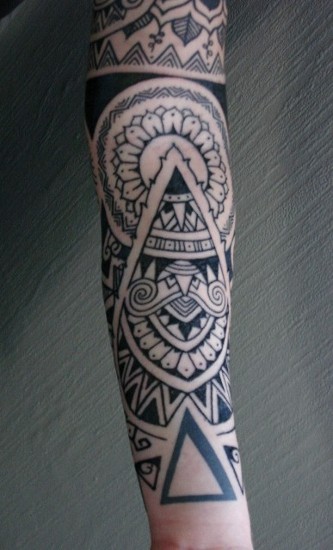 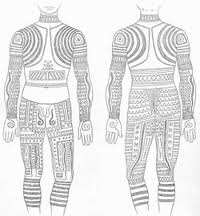 Sumisimbolo ng KATAPANGAN, KARANGALAN,at  KAGANDAHAN
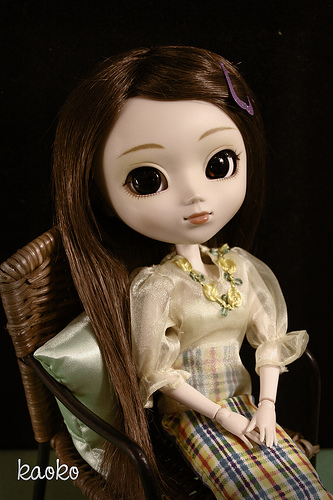 PANANAMIT
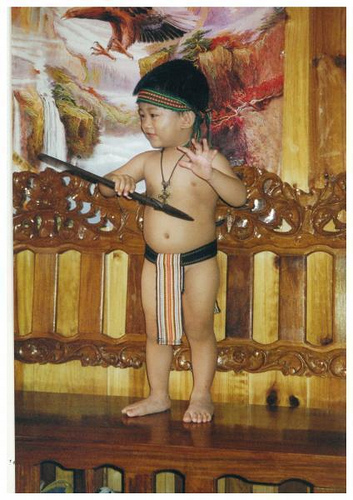 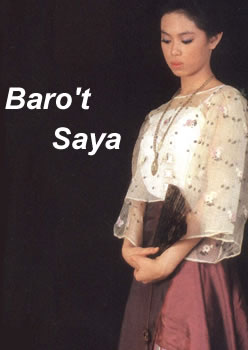 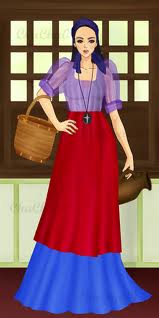